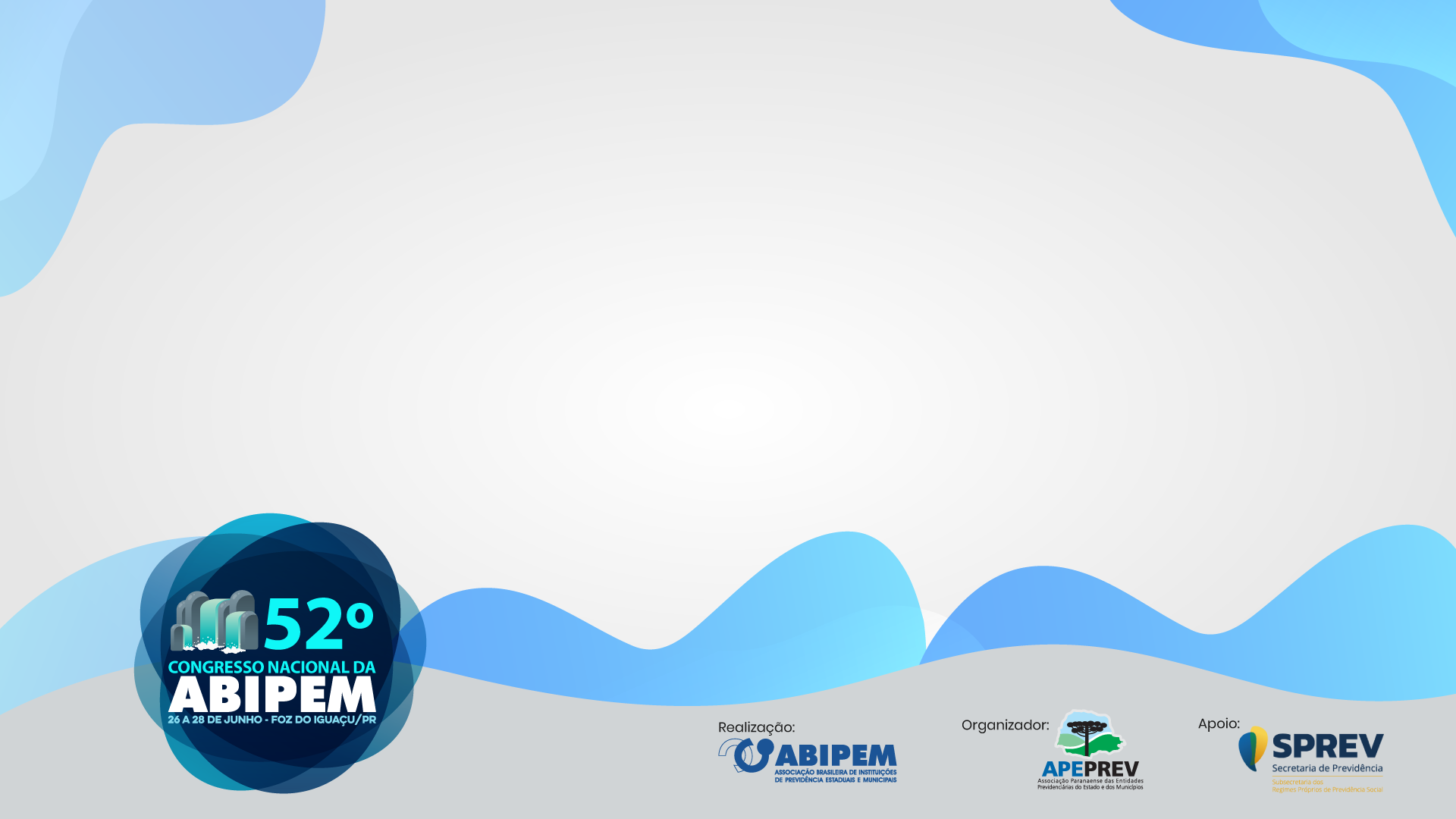 52º Congresso Nacional da ABIPEM
26 a 28 de junho - Foz do Iguaçu/PR
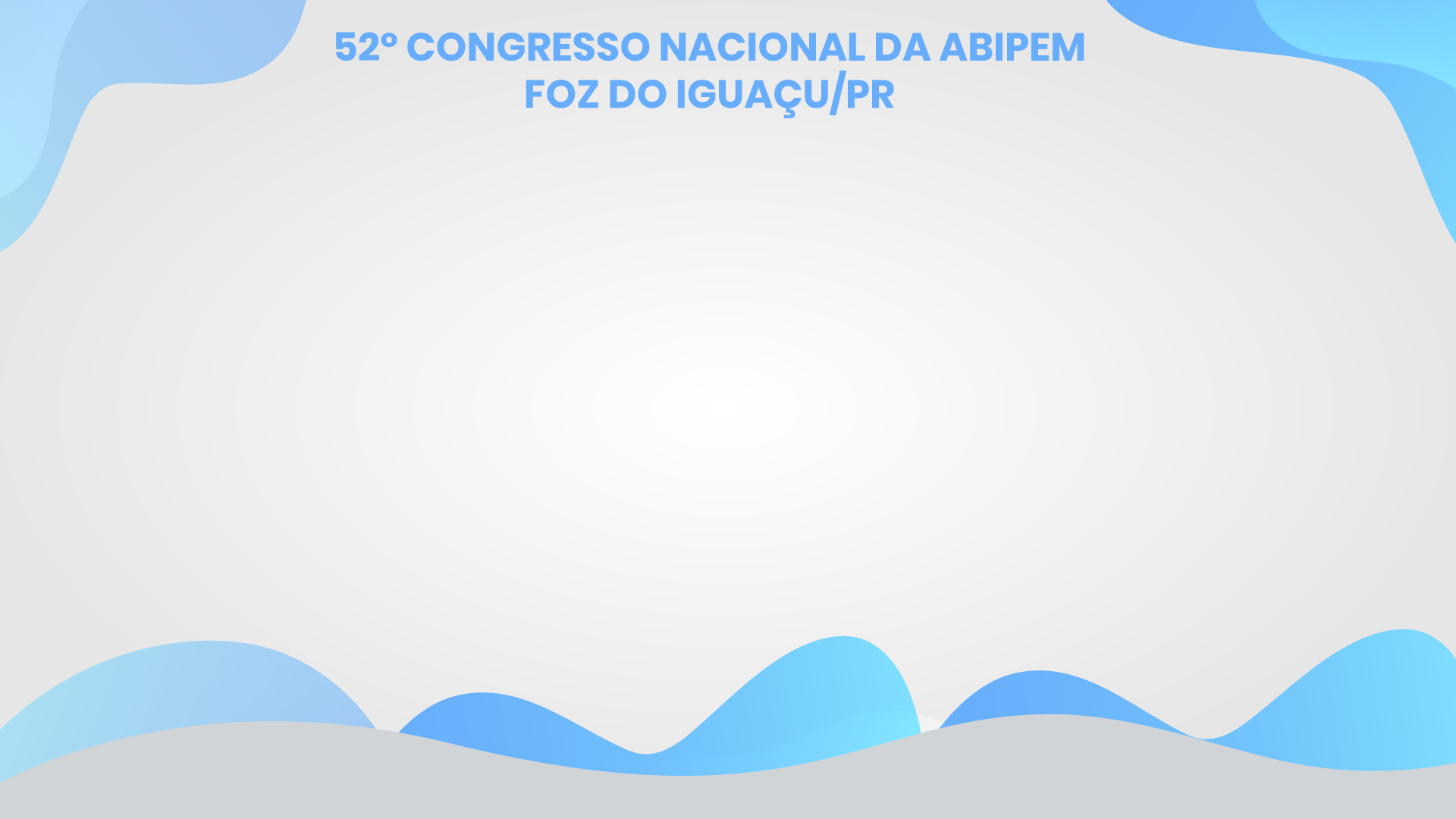 Fundos Imobiliários
Indústria consolidada nos EUA
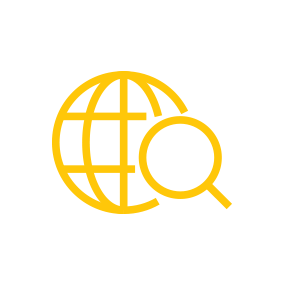 Números da Indústria
80 milhões de americanos (25% da população)
REITs1 representam 13% da  indústria de Fundos (US$ 24 tri)
US$ 1 Tri
Fonte: Nareit - https://www.reit.com/data-research; 1 Fundos Abertos e Fechados - REITs
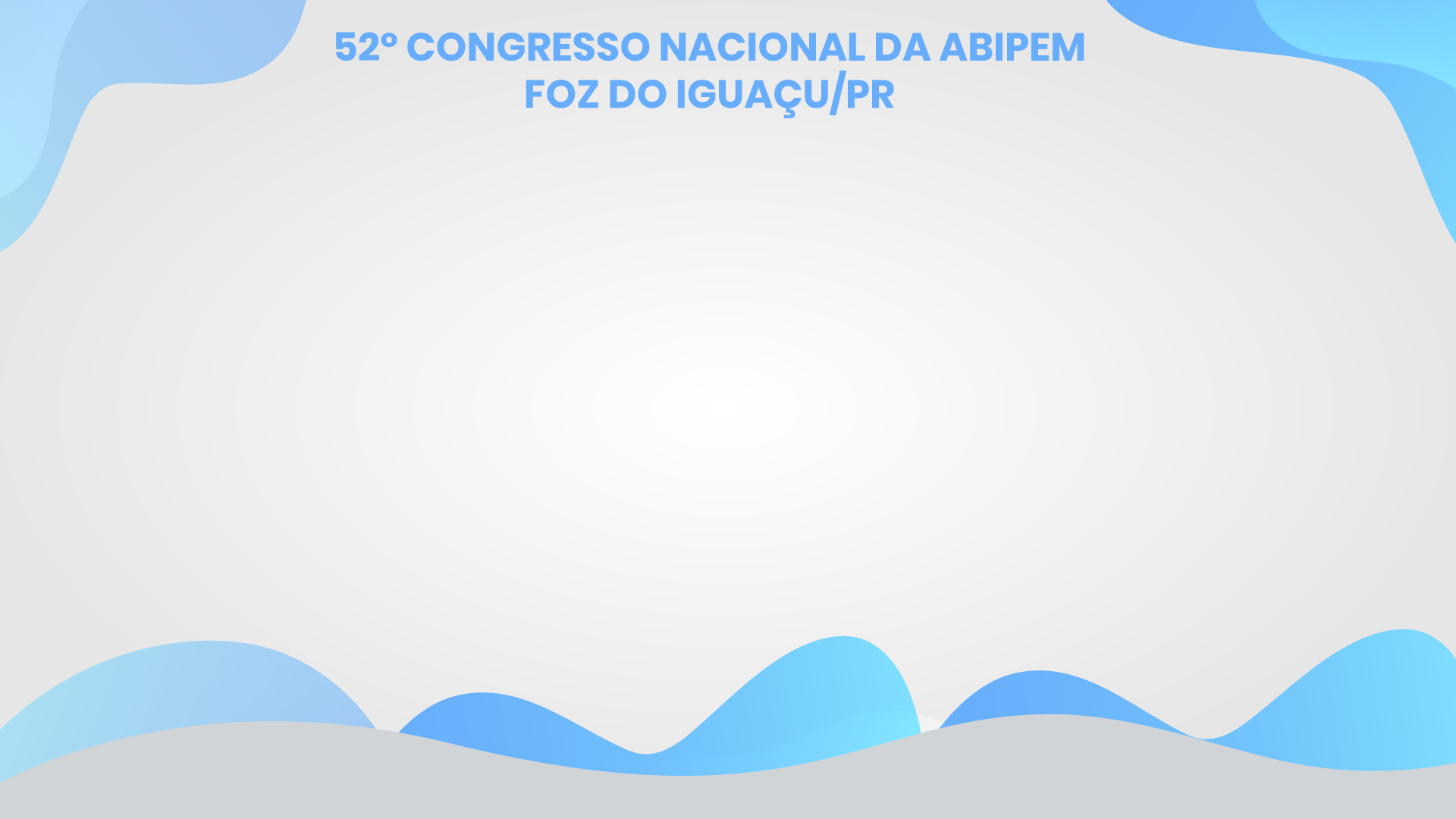 Fundos Imobiliários
Participação de FIIs na indústria brasileira ainda é acanhada
+50 Bi
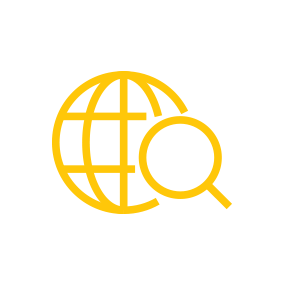 Números da Indústria
+1,8x crescimento em 36 meses
FIIs representam 1,2% da indústria de Fundos (R$ 4,3 tri)
~29 Bi
317 mil brasileiros investem em FIIs (0,2% da população)
1.046 mil
831 mil
30,3%
620 mil
25,2%
18,7%
81,3%
74,8%
69,7%
Fonte: B3, IBGE, XP
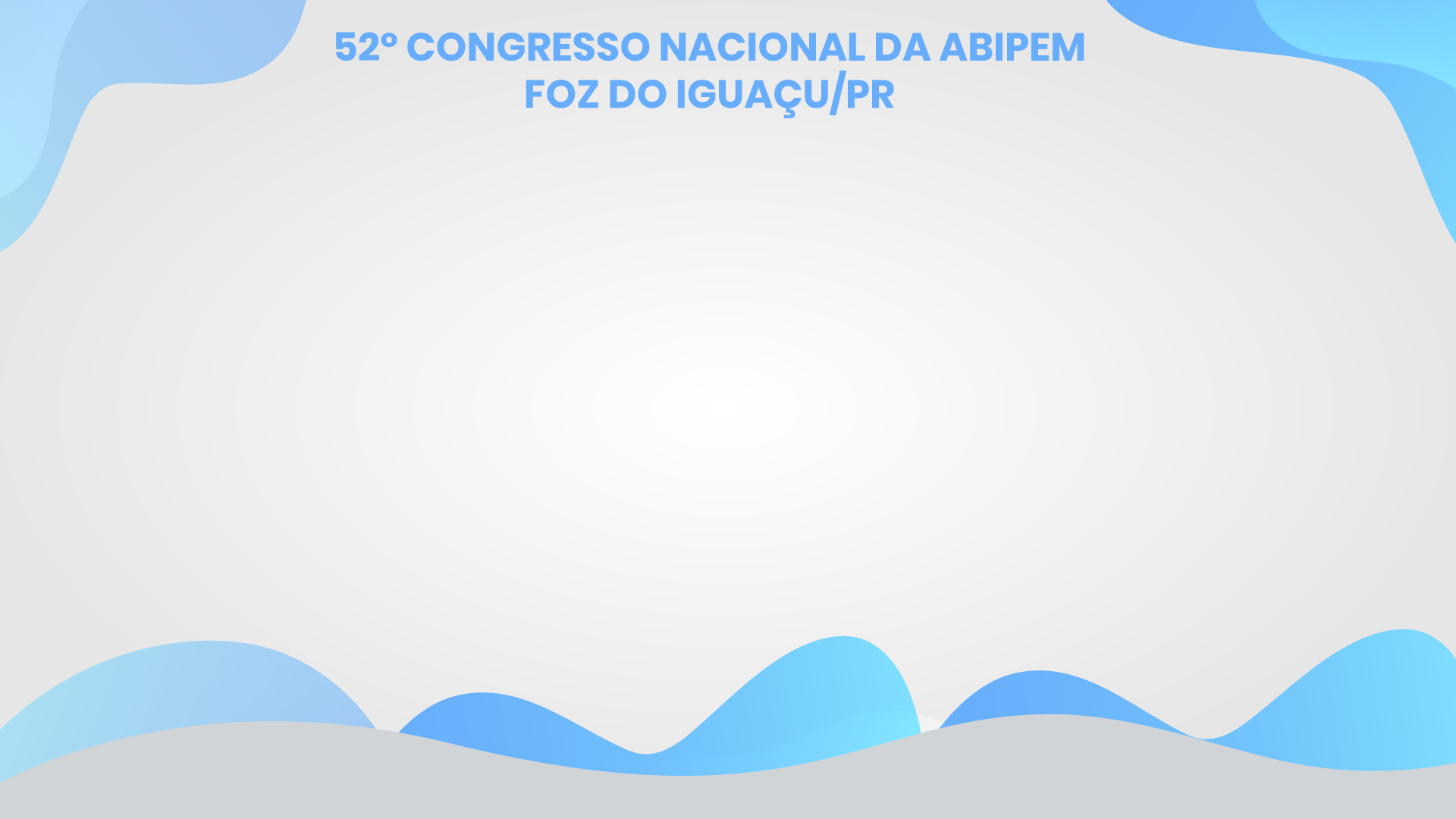 Fundos Imobiliários
Momento atual: Fechamento de juros e oportunidade de compra
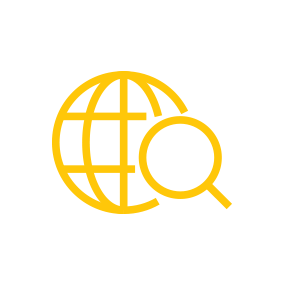 NTN-B +5Y vs IFIX Cotação Aj.
2011~2013

Baixa vacância

Período com a maior quantidade de FIIs lançados
2014~2016

Desaceleração econômica

Alta oferta e baixa demanda
2017~2019

Expectativa de uma economia aquecida

Juros baixos
Fonte: Economatica, XP
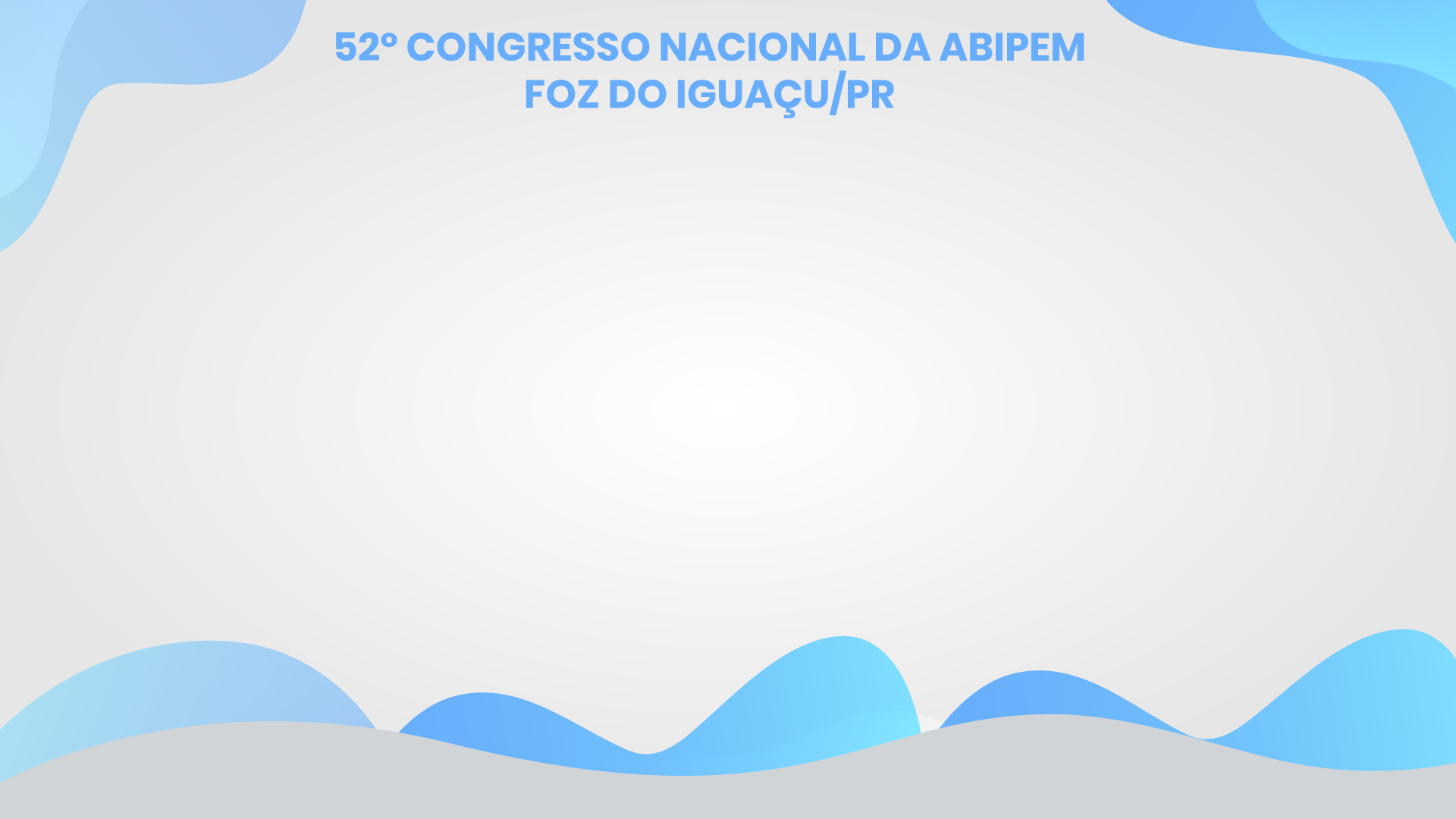 Fundos Imobiliários
Quantidade de ativos imobiliários no Brasil é representativa
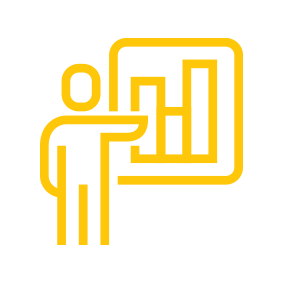 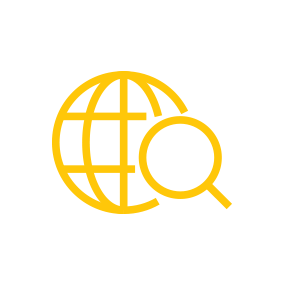 Ativos Imobiliários nas principais praças 
(R$ Bilhões)
Indústria vs FIIs em R$ bi
R$ 597 bi
Fonte: Cushman & Wakefield, Fipe-Zap, B3, Economatica, XP
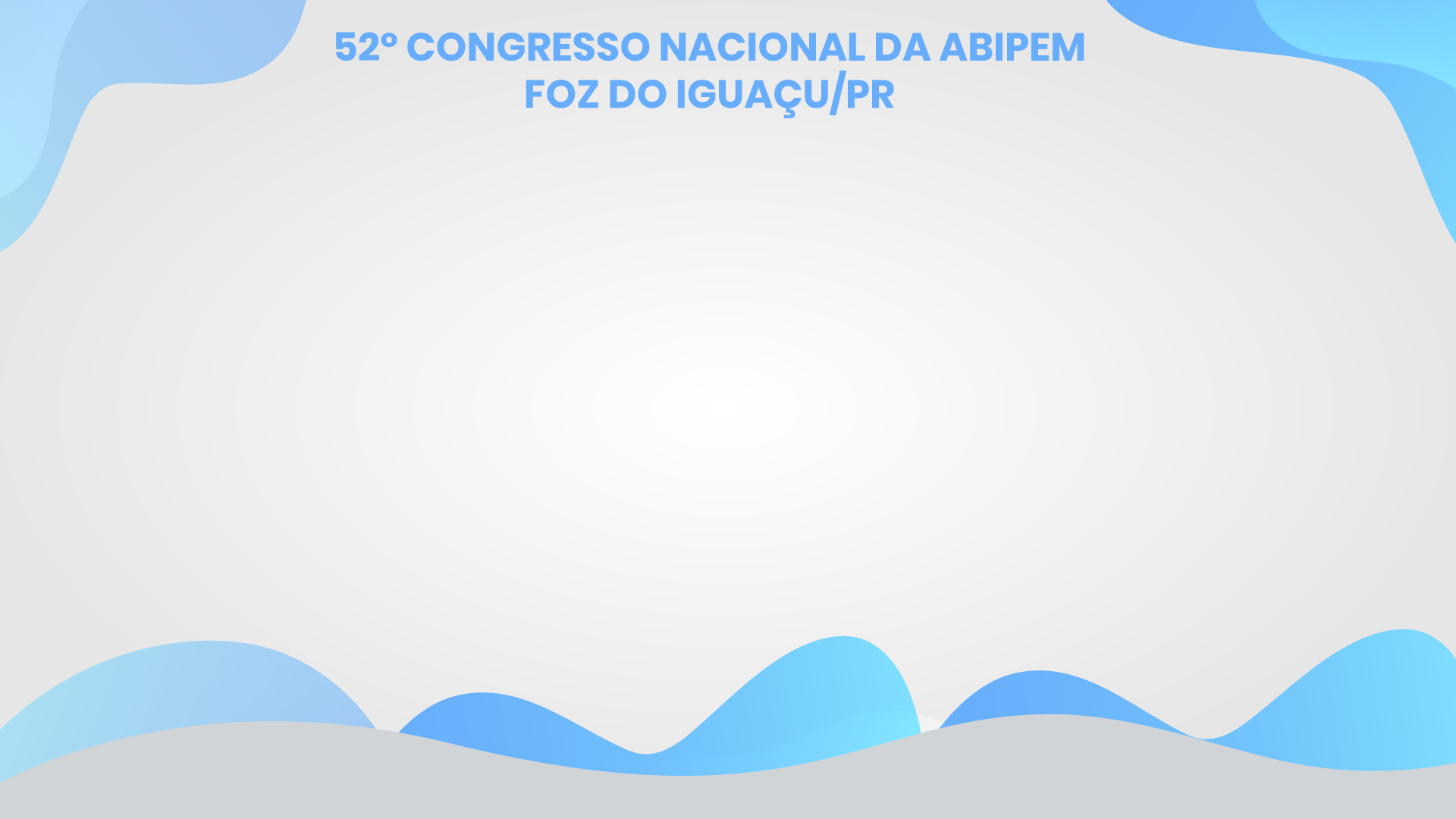 Fundos Imobiliários
Produto de grande potencial de crescimento
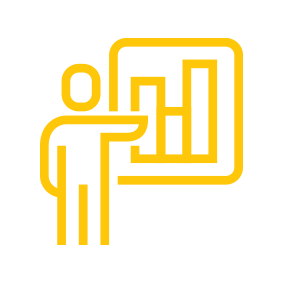 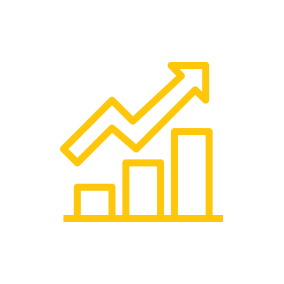 Premissas utilizadas
Potencial da Indústria em 5 anos 
(em R$ Bilhões)
5% da Indústria de Fundos
+Penetração
Curva de juros em baixa (média de 7%)
Vacância em queda e aumento real nos aluguéis (+8% a.a.)

+ Fundações
Carteira de R$ 30 bi em imóveis
Resolução 4.661/2018
+R$ 180 bi
Fonte: Anbima, B3, Premissa XP
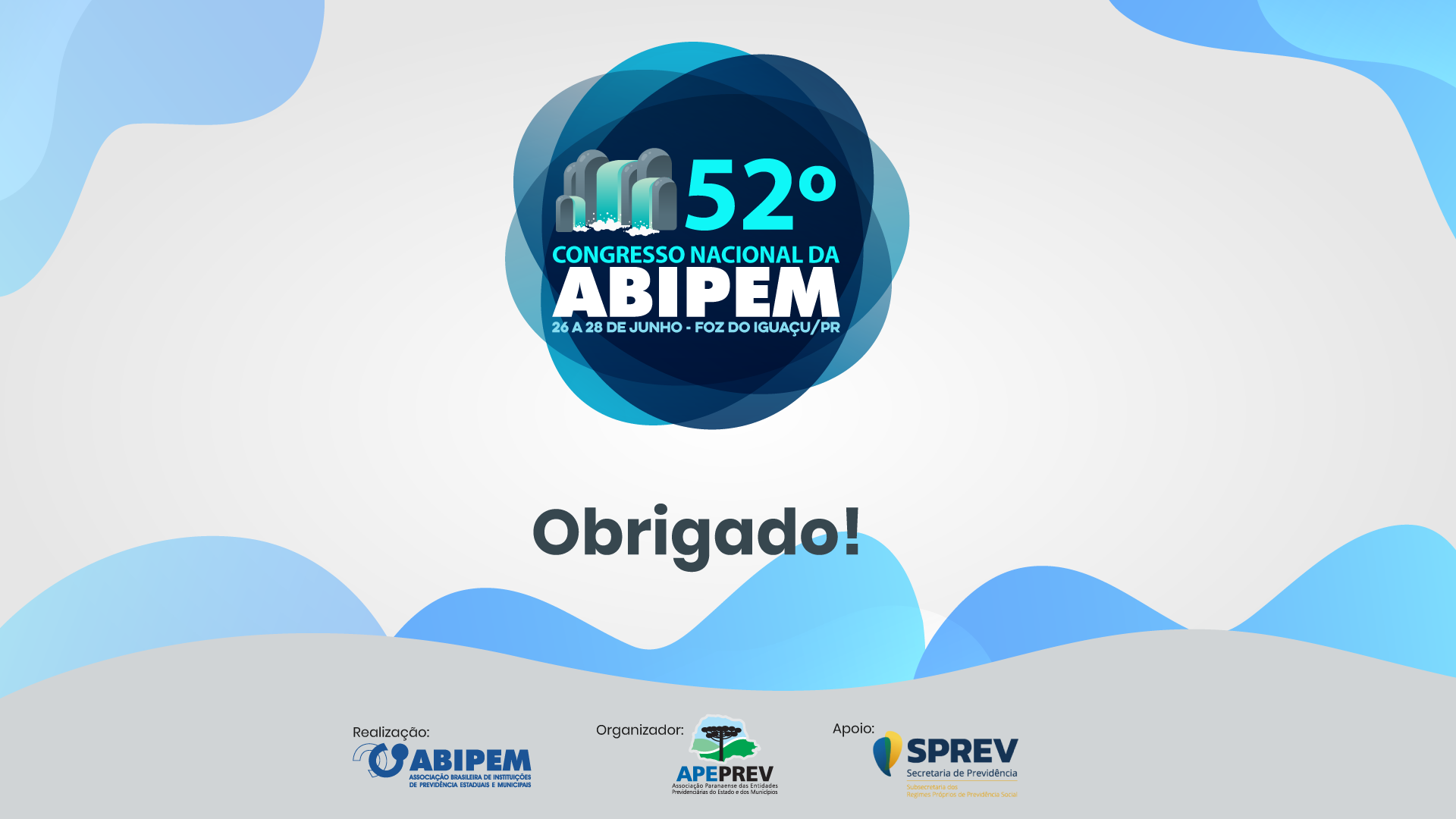